FIGURE 9. Thioflavin-S staining demonstrating differences in the burden of Alzheimer's disease-related pathology among ...
J Neuropathol Exp Neurol, Volume 64, Issue 10, October 2005, Pages 910–922, https://doi.org/10.1097/01.jnen.0000182983.87106.d1
The content of this slide may be subject to copyright: please see the slide notes for details.
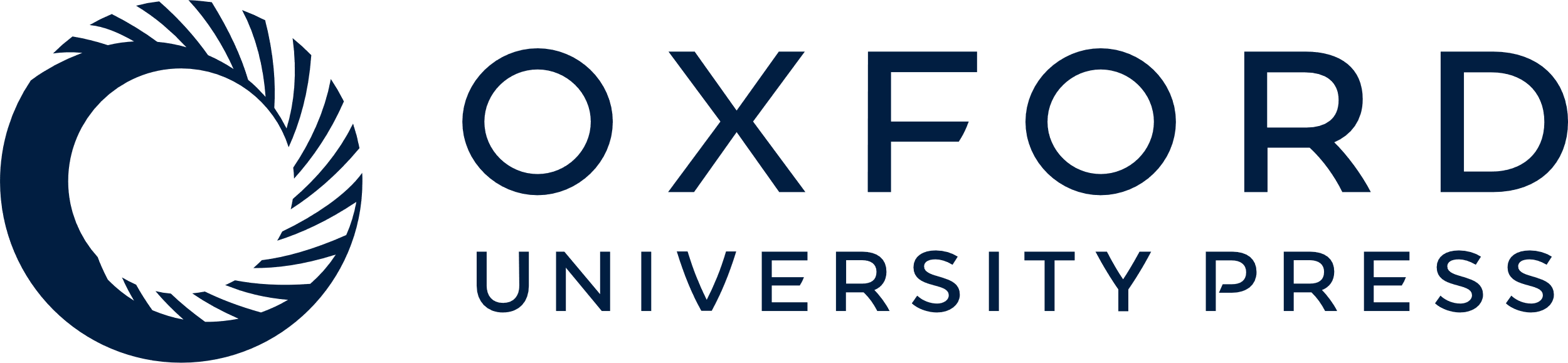 [Speaker Notes: FIGURE 9. Thioflavin-S staining demonstrating differences in the burden of Alzheimer's disease-related pathology among the insula's 3 architectonic types. Each of the fields shown was taken from a single individual with Alzheimer's disease, but from different architectonic regions within the insula. Neurofibrillary tangles have a low density in granular cortex (A), an intermediate density in dysgranular cortex (B), and a high density in agranular cortex (C). Neuritic plaques are present in all 3 cortical types at approximately equivalent densities. Scale bar = 200 μm.


Unless provided in the caption above, the following copyright applies to the content of this slide: Copyright © 2005 by the American Association of Neuropathologists, Inc.]